Музей-усадьба Абрамцево
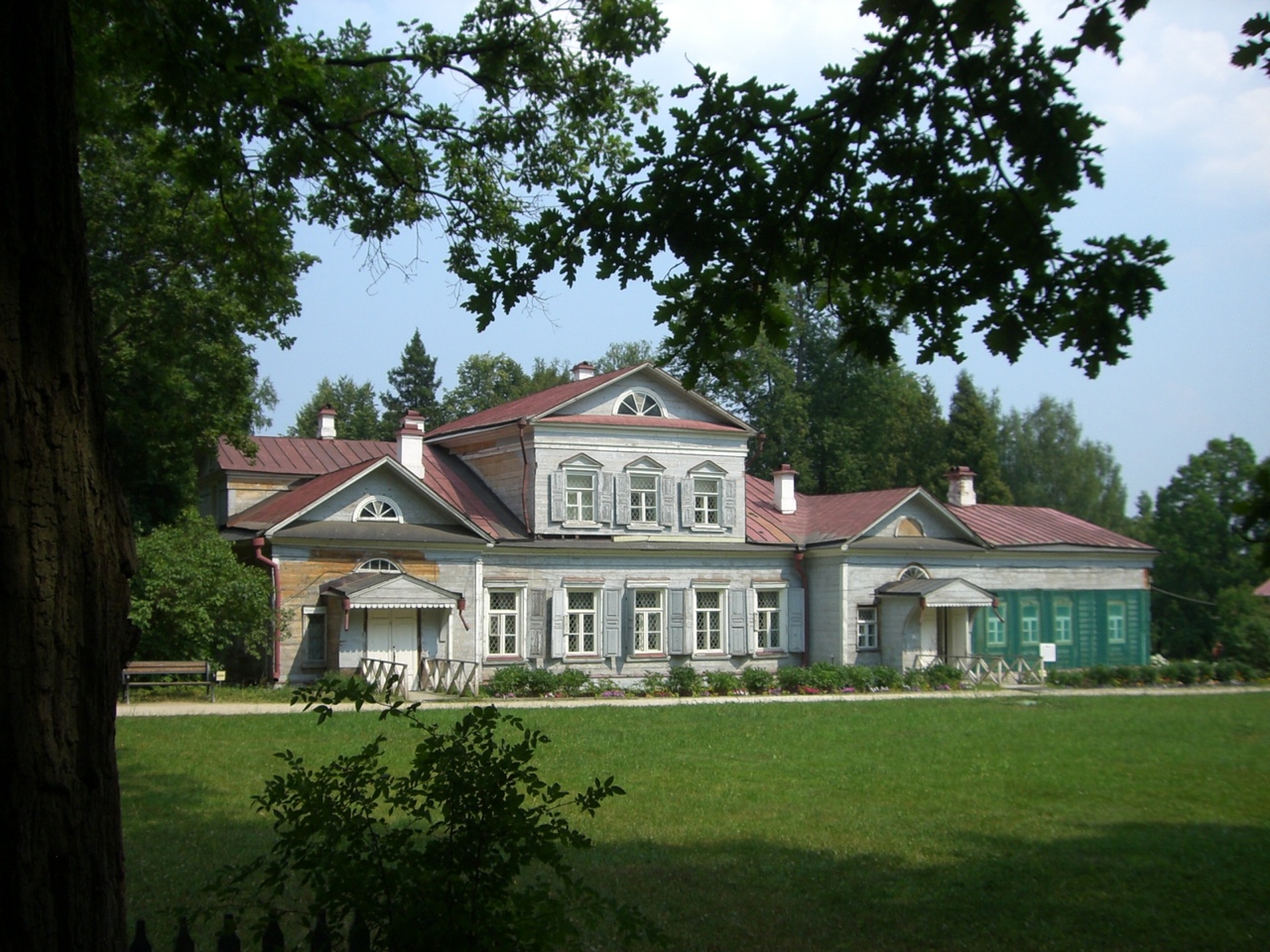 Село Радонеж
Основатель Троице-Сергиевой лавры — преподобный Сергий
Герб
Флаг
Железнодорожный мост
Камень памяти
Покровский Хотьков монастырь